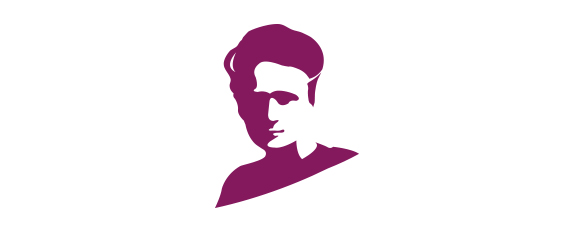 Amendment ConfirmationGeneral meeting– December 5th, 2023
Università degli studi di Milano (umil)
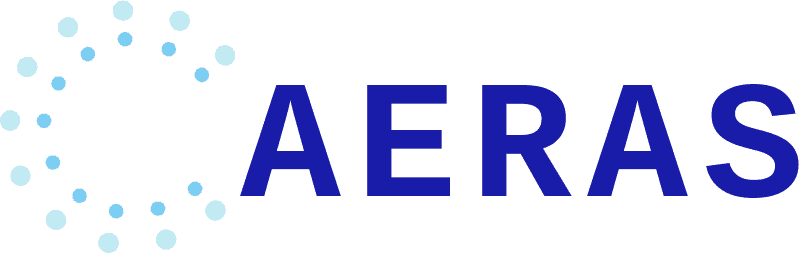 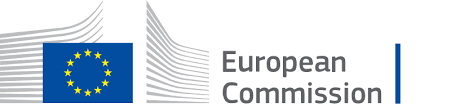 Agenda
Project extension

Secondments reshuffling

WPs reshuffling

Milestones Update
GM - 05 December 2023
2
Project extension
PO granted us a 6-month extension

New end date: M72 – 30 November 2025

We are now at M49

All the remaining secondments, WPs and deliverables will be updated accordingly
GM - 05 December 2023
3
Secondments reshuffling: STATUS
3 partners will complete the expected secondments
CUT
AEGIS
UPAT

3 partners with partial commitment
UMIL
STS-CY
PAGNI

1 partner with no secondment
TSI
GM - 05 December 2023
4
Secondments reshuffling: proposed solution
Inclusion in the Consortium of two new partners
Ethical AI (Cyprus) - Academic – 5 secondments (60 PM)
Trinomial (Cyprus) – Non-academic – 5 secondments (60 PM)

CUT will committ 12 an additional secondment (12 PM)

Exchange of PMs
12 PM from UMIL to CUT
12 PM from UMIL to Ethical AI
48 PM from TSI to Ethical AI
12 PM from PAGNI to Trinomial
48 PM from STS-CY to Trinomial

TSI will leave the Consortium
GM - 05 December 2023
5
Secondments reshuffling: UPDATED BUDGET
First,
TO BE RETURNED TO UMIL
Then,
TO BE SENT BY UMIL
GM - 05 December 2023
6
Secondments reshuffling: organization
The focus will be on pilots’ development and course development

All the secondments of new partners will happen in PAGNI and UPAT
Ethical AI to PAGNI (ESR4-5-6-7-8)
Trinomial to UPAT (ESR14-15-16-18-23)

UPAT (ESR26) will second to AEGIS instead of STS-CY (confirmed?)

UMIL (ESR1) will second to Trinomial  

CUT (ESR3) will second to AEGIS and twice to PAGNI (confirmed?)
GM - 05 December 2023
7
WP3 reshuffling
Ethical AI will take responsability of WP3 «AERAS Models & Model-driven Cyber Range programmes creation»

Extended until M66

D3.1 CRSA Models and CRSA-driven Cyber Range programme specification language extended to M52 – Leader ETH

D3.2 AERAS Models and CRSA-driven Cyber Range programme V1 extended to M58 – Leader TRI

D3.3 AERAS Models and CRSA-driven Cyber Range programme V2 extended to M66 – Leader ETH
GM - 05 December 2023
8
WP4 reshuffling
WP4 Key Components Development – Leader CUT

Extended to M66

D4.1 AERAS Cyber Range Tools - V1 extended to M52 – Leader CUT

D4.2 AERAS Monitoring, Assessment and Adaptation mechanisms - V1 extended to M52 – Leader UMIL

D4.3 AERAS Cyber Range Tools – V2 extended to M66 – Leader AEGIS

D4.4 AERAS Monitoring, Assessment and Adaptation mechanisms – V2 extended to M66 – Leader UMIL
GM - 05 December 2023
9
WP5 reshuffling
Trinomial will take responsibility of WP5 «Platform Integration, Pilots, and Validation» 

Extended to M72

D5.1 Initial Prototype of integrated AERAS platform extended to M56 – Leader TRI
D5.2 AERAS Evaluation Framework and Pilot Set Up Guidelines extended to M56 – Leader UMIL
D5.3 AERAS initial prototype pilot validation report extended to M60 – Leader UPAT
D5.4 Final Prototype of integrated AERAS platform extended to M68 – Leader TRI
D5.5 AERAS final prototype pilot validation report extended to M68 – Leader PAGNI
D6.6 Final AERAS evaluation report extended to M72 – Leader UMIL
GM - 05 December 2023
10
WP6 reshuffling
WP6 «Communication, Dissemination, Impact Creation» leader AEGIS

Extended to M72
GM - 05 December 2023
11
Milestones update
M1 and M2 achieved

M3 CRSA Language Definition – D3.1 extended to M52

M4 AERAS Models & Components Release – V1 – D3.2/D4.1/D4.2 extended to M52

M5 AERAS Prototype Integration and Pilot validation – D5.1/D5.2/D5.3 extended to M60

M6 AERAS Models & Components Release – V2 – D3.3/D4.3/D4.4 extended to  M66

M7 Final AERAS Platform Pilot validation – D5.4/D5.5 extended to M72
GM - 05 December 2023
12